Муниципальное бюджетное учреждение молодежно- досуговый центр "Гармония" города Тынды Амурской области
Молодежным центром проводится планомерная работа по реализации молодежной политики на территории города по следующим направлениям:
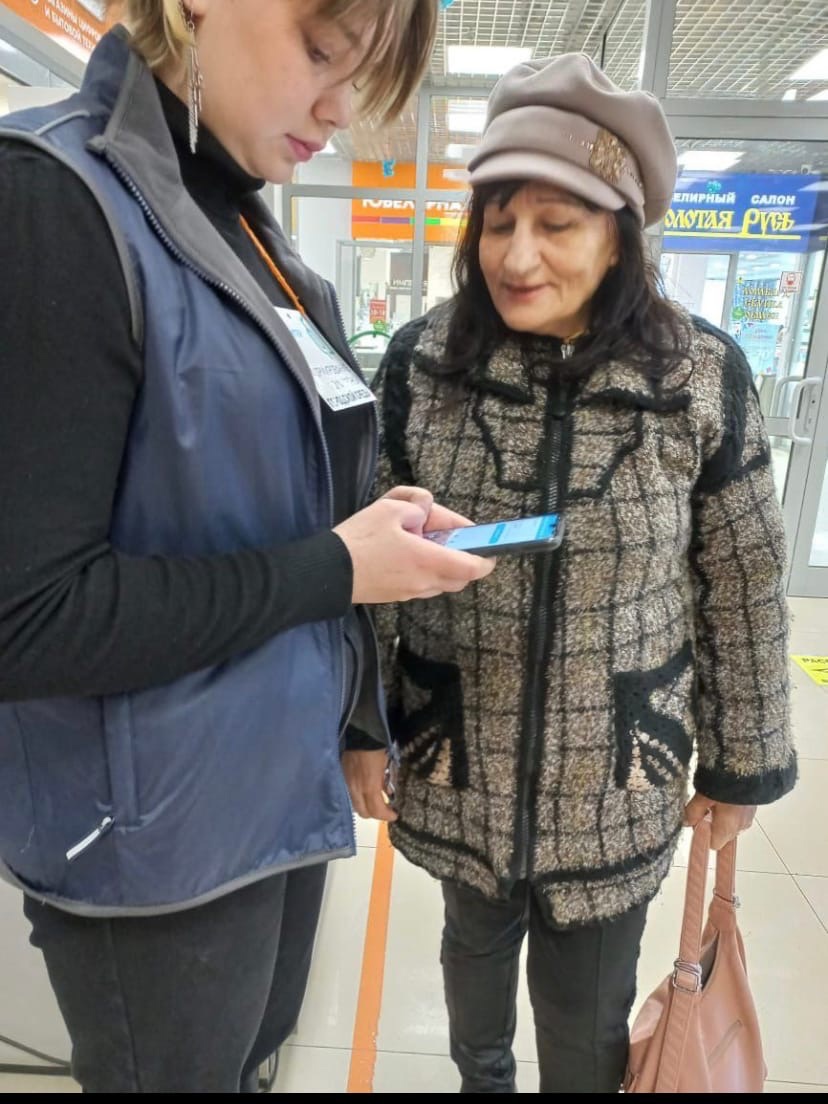 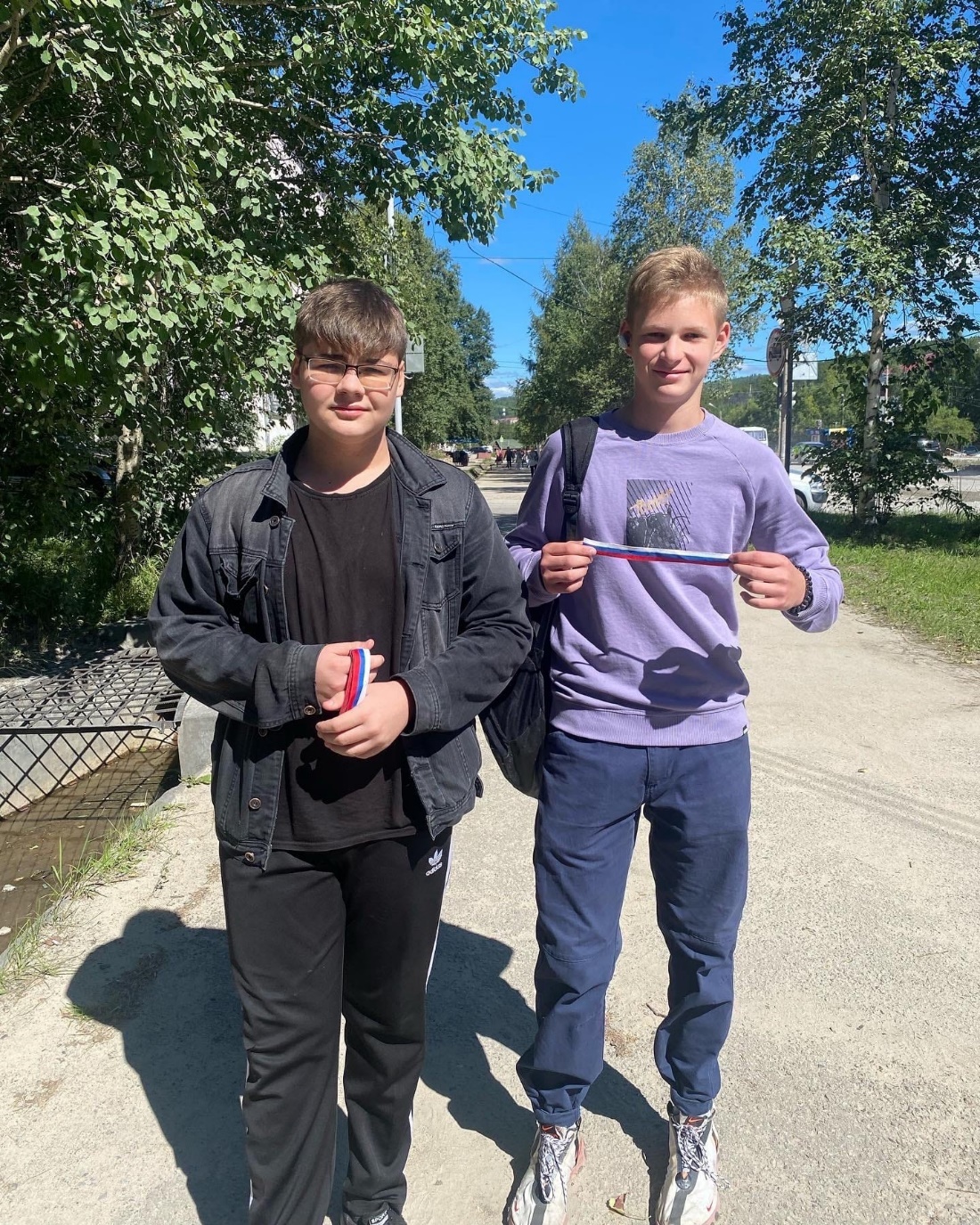 Вовлечение молодежи в волонтерскую деятельность
Поздравление гостей и жителей города с Днем Государственного флага Российской Федерации
Участие в федеральном проекте по голосованию
День города
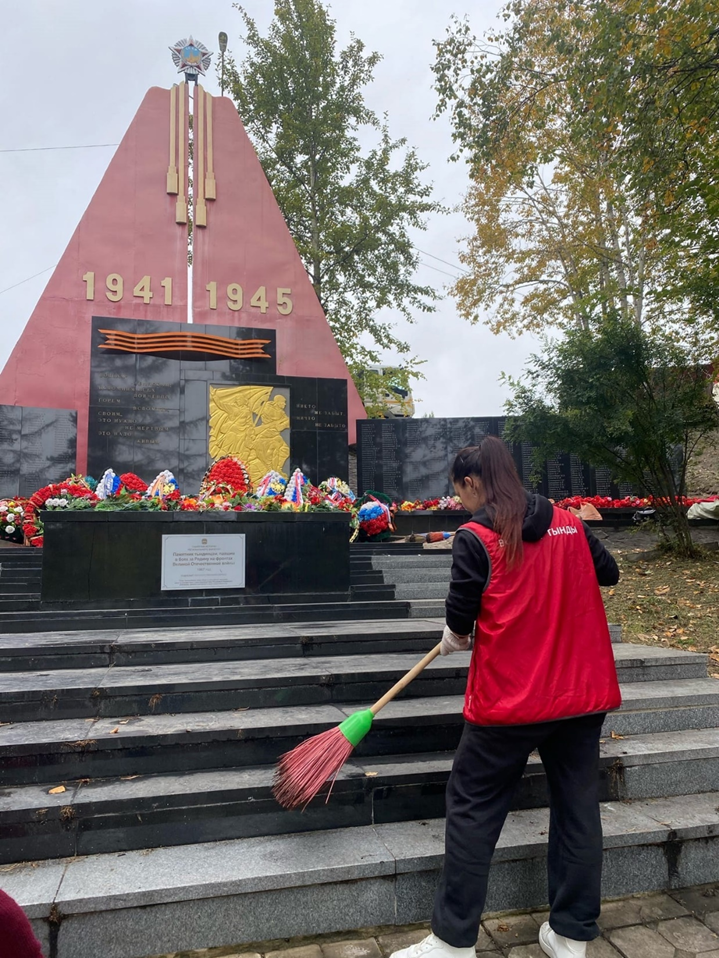 Военно-патриотическое воспитание молодежи
Уборка территории памятника Воинам Великой Отечественной Войны
Волонтерская акция – 
«Подарок ветерану»
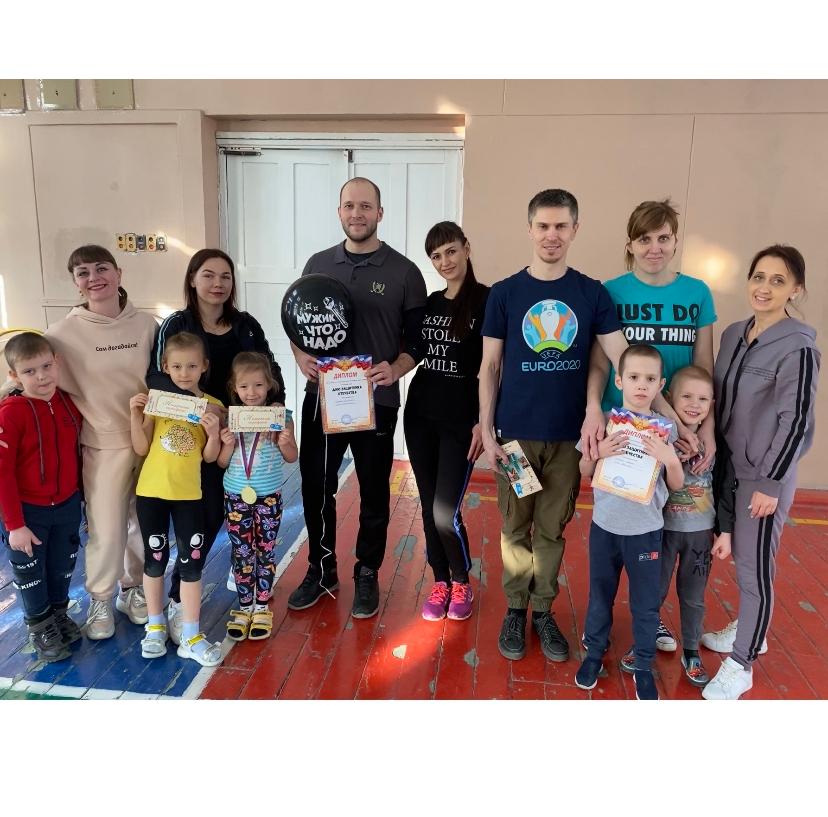 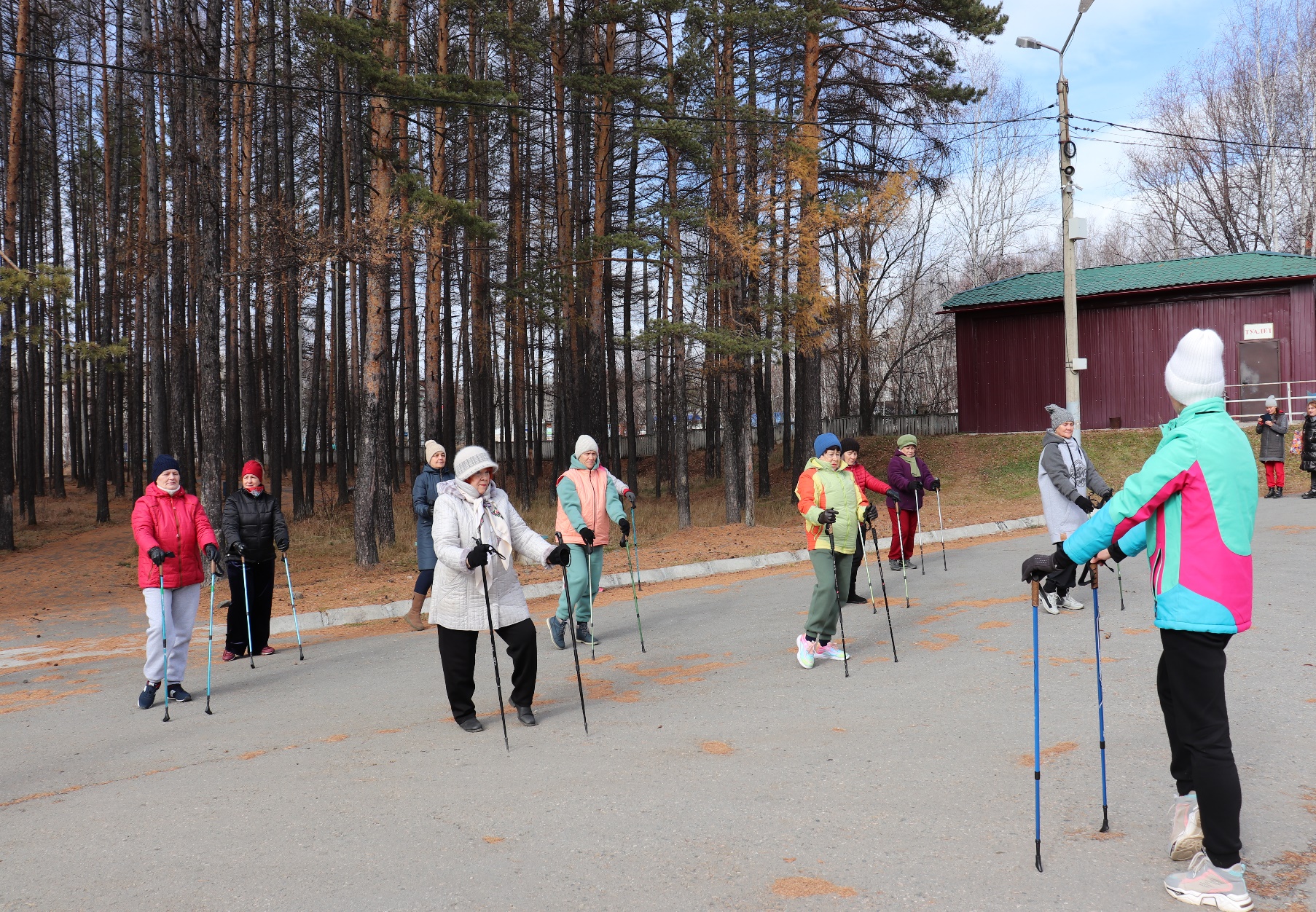 Вовлечение молодежи в здоровый образ жизни
Настольный теннис
Скандинавская ходьба
Эстафета, посвященная Дню защитника отечества
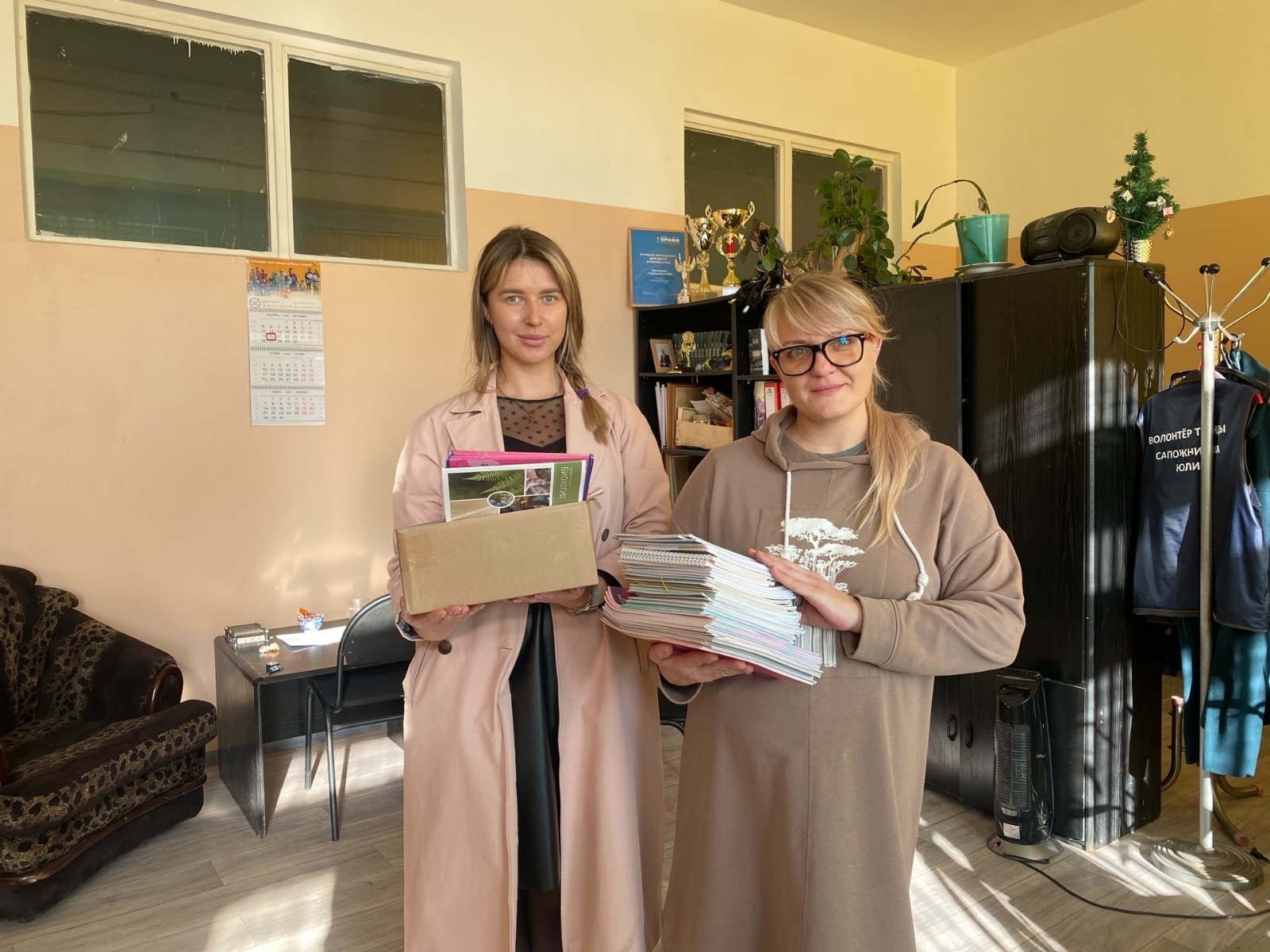 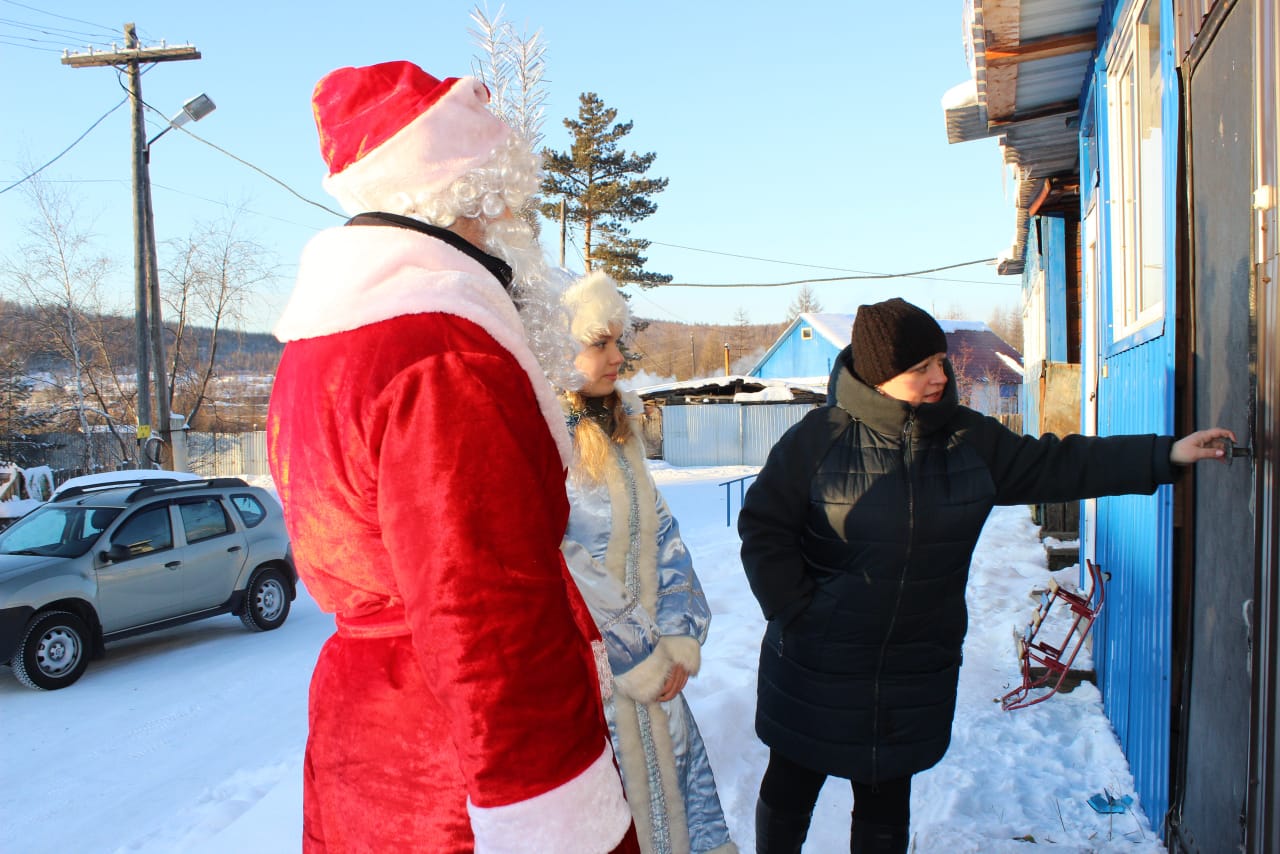 Работа с молодежью, находящейся в социально-опасном положении и социализация молодежи, нуждающейся в особой защите государства
Благотворительная акция – 
«Новогоднее чудо»
Темная сенсорная комната
Благотворительная акциякция – «Соберем ребенка в школу»
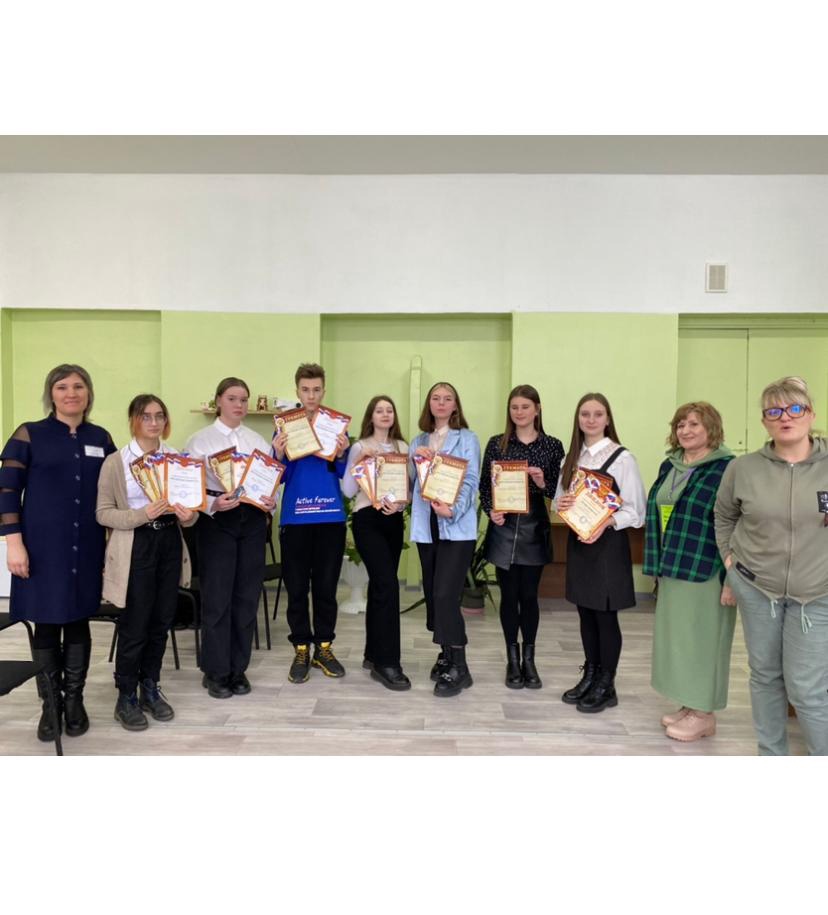 Содействие в профориентации и карьерным устремлениям молодежи
День самоуправления
Профориентация школьников
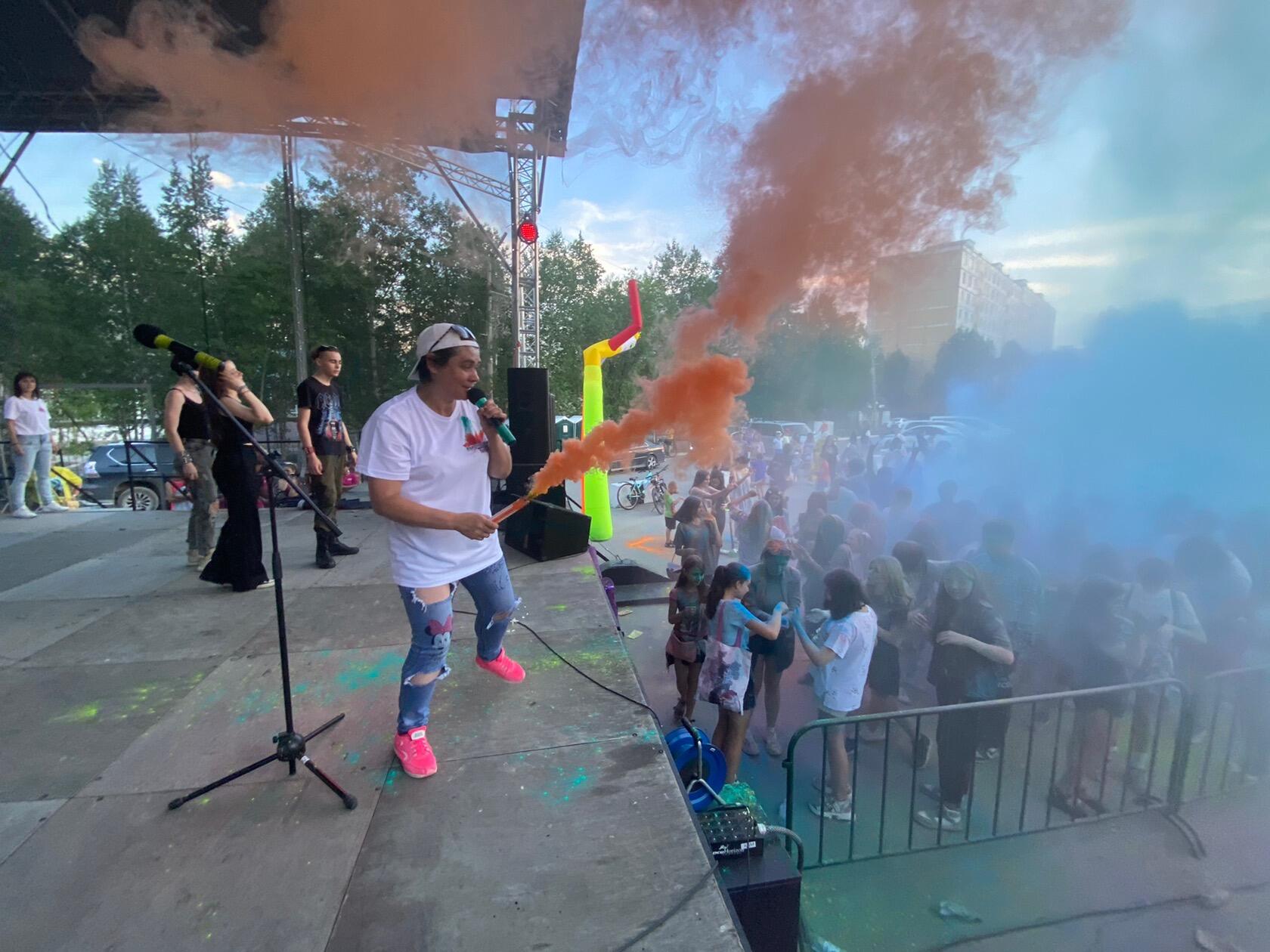 Вовлечении молодежи в занятие творческой деятельностью
Фестиваль национальных культур – 
«Без границ»
День молодежи
Формирование у молодежи традиционных семейных ценностей
Проект – «Общее дело»
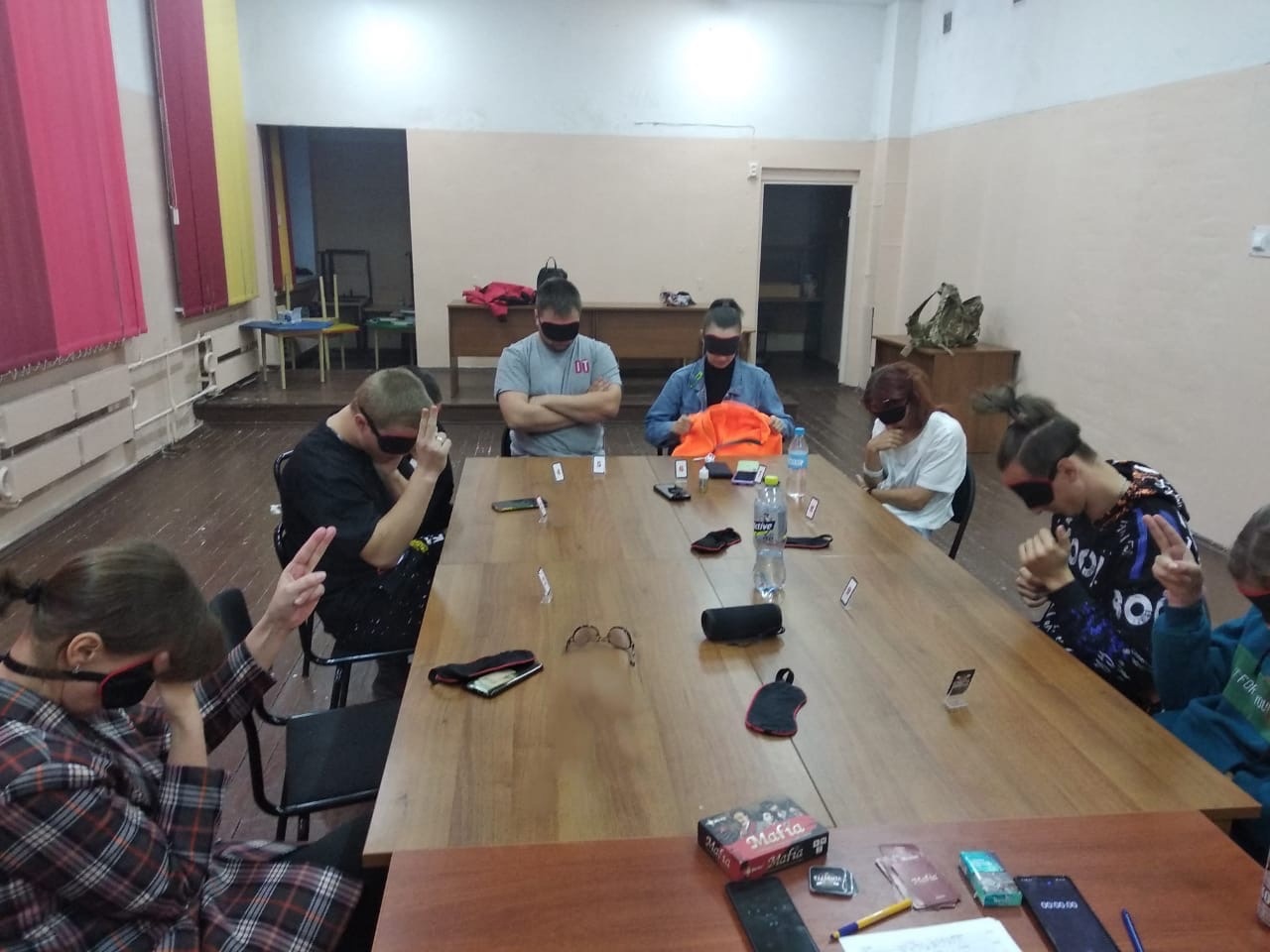 Организация взаимодействия молодежных общественных объединений
Клуб интеллектуальной игры – «МАФИЯ»
Шоу-группа «Lidht Street Dancers»